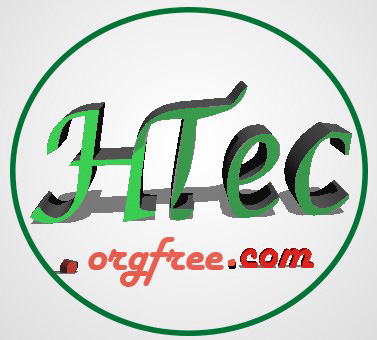 SECTION 13Sucking chest wound
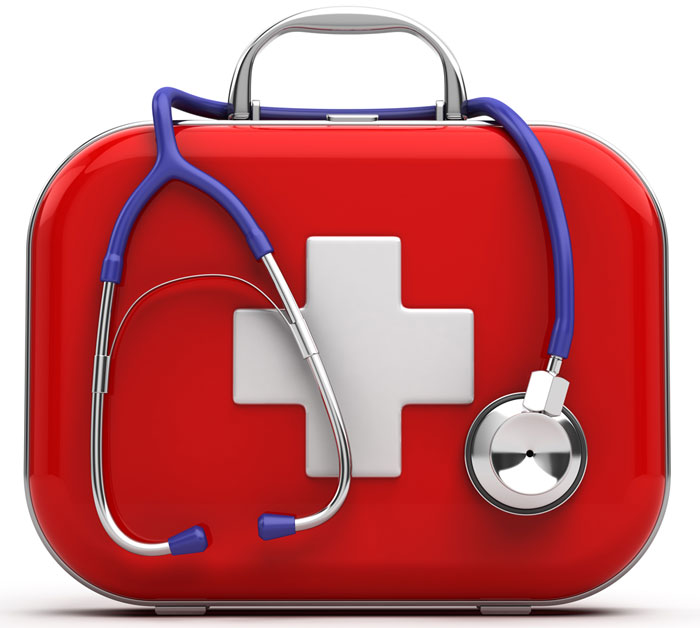 Sucking chest wound overview
This occurs when the chest wall is punctured by a penetrating object
 
Air is then sucked into the chest cavity (Pneumothorax), which may cause the lung to collapse

If air continues to enter the chest space faster than it can escape, then the rising pressure can force the collapsed lung to press on the heart and other lung
Sucking chest wound overview
Treating a sucking chest wound requires two things: 
Keeping air from going in 
Letting extra air out
 
It can be difficult to identify when a penetrating wound to the chest is sucking air or not, so it's best to assume any penetrating wound to the chest is a sucking chest wound

A sucking chest wound is a life threatening critical incident and requires immediate medical attention
Signs and symptoms
Obvious trauma to chest (gun shot or stabbing)
 
Pink frothy blood oozing out
 
Difficulty breathing
 
Unequal chest (one side looks different to the other)
Signs and symptoms
Veins on the neck bulging (jugular vein distension) 

Blue lips, neck or fingers (cyanosis)
 
No lung sounds on one side
 
Severe shortness of breath
Management
Carry out primary assessment
 
Call ambulance
 
If an object is present, leave the penetrating object in the chest, do not remove it

Removing the object can cause further damage to the chest or lung

Try and place roller bandages around knife
Management
Cover the sucking chest wound with an airtight seal

This is the most important thing you can do to save the life of the injured person

Cover it with an occlusive dressing (one that doesn't allow air to pass through it)

 It can be a plastic bag, a glove, plastic wrap or aluminium foil folded several times, or any other material that won't allow air to pass
 
Tape to hold it in place along 3 sides leaving the bottom open. By doing this, you allow air to escape during exhalation, but it won't let air in during inhalation
Management
Position patient in the recovery position with the injured side towards the ground so that the wound drains and does not build up
 
Carry out secondary assessment
 
Do not give the victim anything to eat or drink, including water 

Keep casualty warm
 
Rest and reassure
END OF SECTION 13